Las BebidasDrinks
Spanish II
Waterel agua
Chug! Chug! Chug!
Cokecocacola
Vintage Coke Commercial
Coffeeel café
Seinfeld
Lemonadela limonada
Business Shut Down
Orange juiceel jugo / zumo de naranja
Juiceel jugo or el zumo
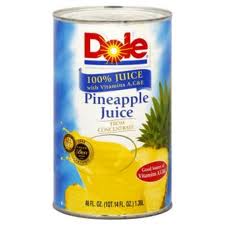 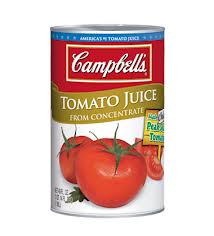 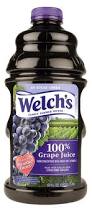 Milkla leche
Crying Milk
Teael té